2022 第38屆楚才盃作文競賽
國中組題目：


舌尖上的臺灣

 
※文體不限。
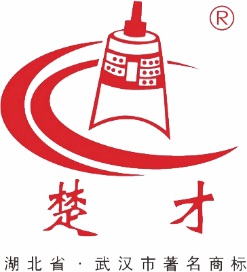 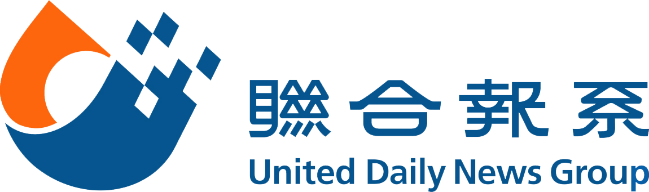 2022 第38屆楚才盃作文競賽
國中組題目：

    法國思想家伏爾泰說：「使人疲憊的不是遠方的高山，而是鞋裡的一粒沙子。」

    你如何理解和思考這句話？請據此作文，題目自擬，文體不限。
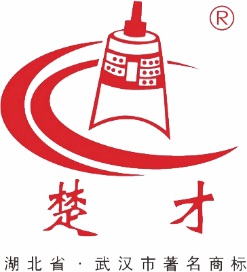 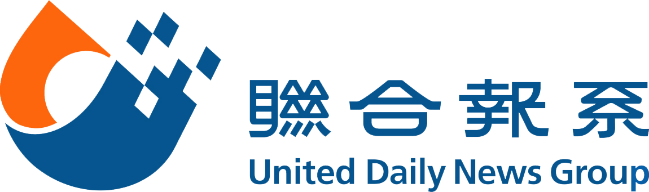